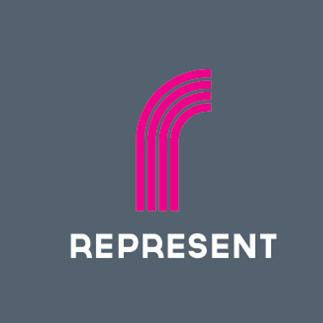 Student Voice
What is it? What does it do?
A quick intro about how to get your views listened to and make changes!
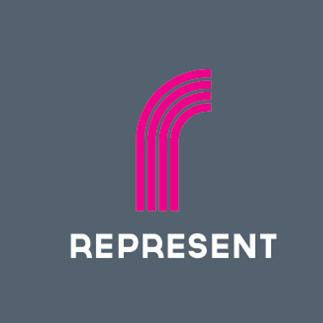 It is a system that makes sure we as a college listen to you and act on your feedback about being a student here.
What it does
It actively shapes your education here and makes it better
It influences decision making with managers
It helps you to help us improve teaching and learning 
It improves the general student experience
It makes a difference…
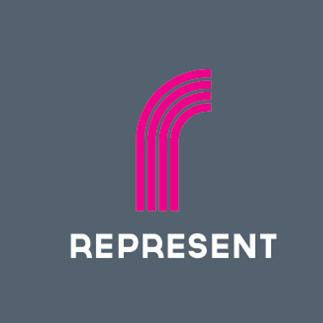 Student Reps
The Student Rep role...
Your entitlement
Every student has the right to have a Student Rep. Usually there will be one in each class.
Qualities and skills of a good Student Rep
have good communication skills
have good time management skills
be enthusiastic
be committed
be visible
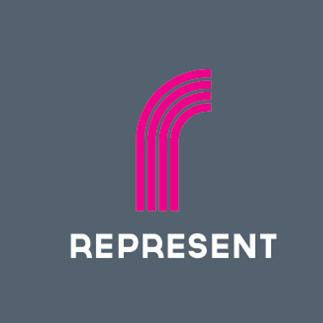 Student Reps
What will it involve?
Collecting – gather feedback, opinions and ideas from your class
Collating – bring all this together to take forward on their behalf
Communicating – pass this on through the system and feed back to your class

What’s in it for me?
– enhances your CV – develops your confidence – you get a certificate
– improves your organisational and communication skills
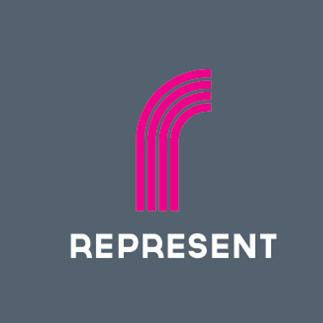 The Selection
Who will be the Student Rep?
Your tutor will choose one of the following ways to select a Student Rep:

Open election – students put themselves forward and the class votes. Simple!
Blind election – a vote by the students based on a short written statement.
Volunteer – interested students let their tutor know. Deputies are allowed too.
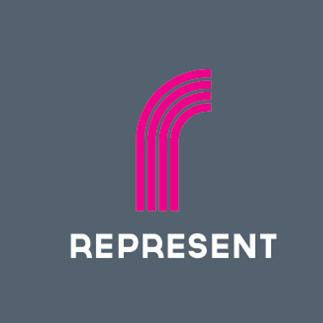 School Reps
What will it involve?
Each School will have an elected School Rep
They meet with their Head of School to  raise issues, concerns and ideas
To be a School Rep you must be a Student Rep first
School Reps sit on the Student Parliament

Interested Reps should email SET@liv-coll.ac.uk for more information
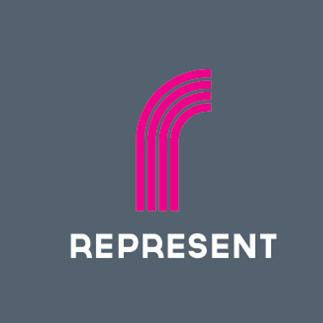 Could you be one of the 
SU Executive Officers…?
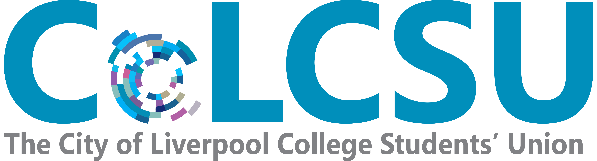 BAME Officer (Black, Asian/Minority Ethnicity)	
Disabled Students’ Officer
Fundraising Officer 
H.E. Officer (Higher Education) 
LGBTQ+ Officer (Lesbian, Gay, Bisexual, Trans, Questioning, Other)
Student Voice Officer
Women’s Officer
5 x Vice President for: the Arts Centre, Clarence Street, Duke Street,
the Learning Exchange, Vauxhall Road, and more…
These roles are open to all students aged 16 or over
For more information contact the Students’ Union: Room 2/46 in the Learning Exchange or email: students.union@liv-coll.ac.uk
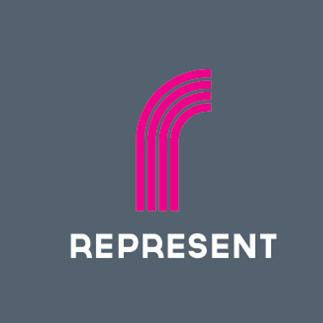 Student Parliament
This a meeting of all School Reps and the executive officers who will help to make decisions about things that affect students across the college and how the Union should spend their budget.


Rep Conferences
Big events attended by all Reps giving everybody an opportunity to have a say and discuss life at College. These will be organised by the Students’ Union and attended by College managers too.
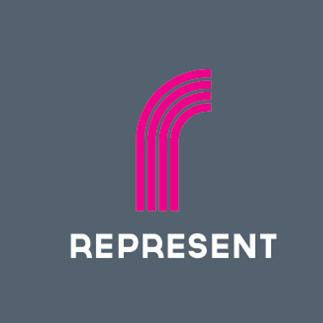 Have you got any questions?
You can ask the Student Engagement Team (Enrichment)  in any of the following ways...
 Come and see us in room 2/47 @ The Learning Exchange
 Email: SET@liv-coll.ac.uk
 Call 0151 252 4880
Your Personal or Subject Tutor will guide you through the Student Rep election process.
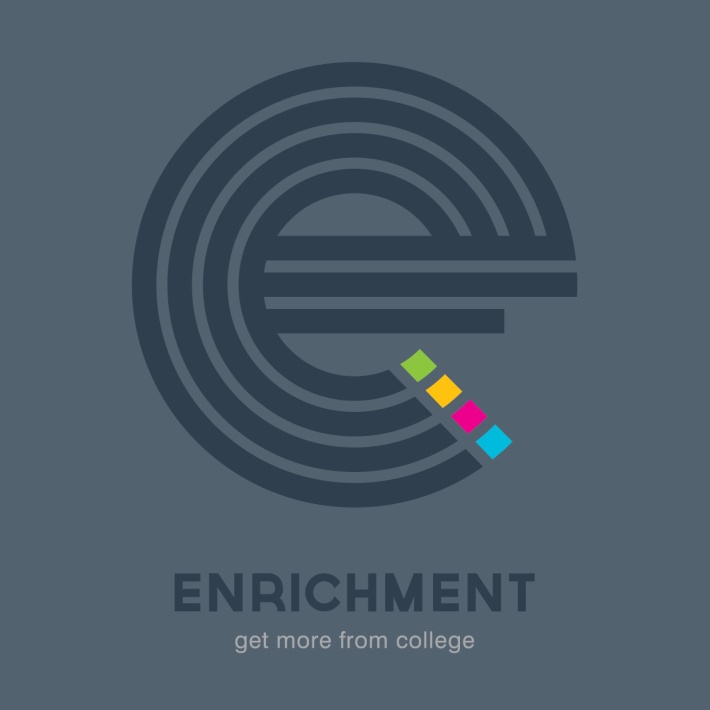